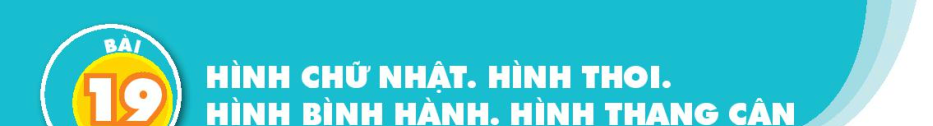 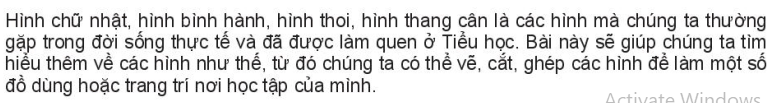 KHỞI ĐỘNG
Các hình trên là hình gì?
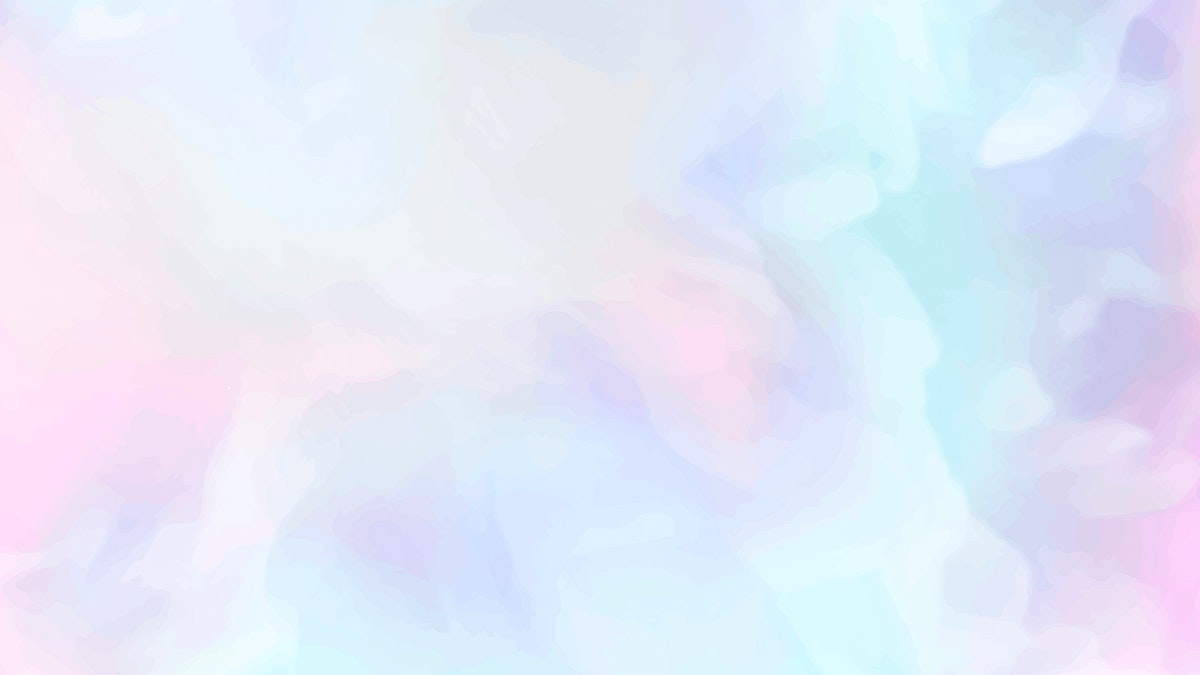 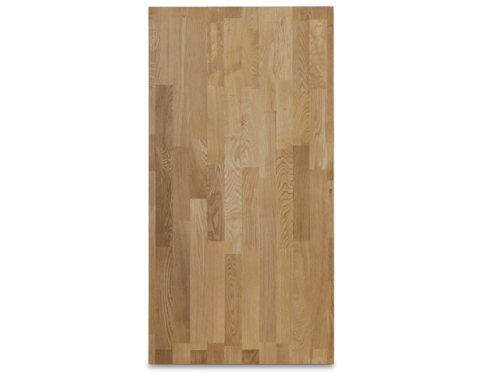 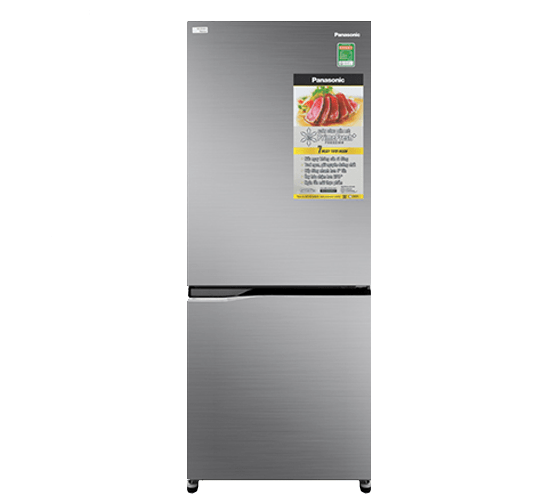 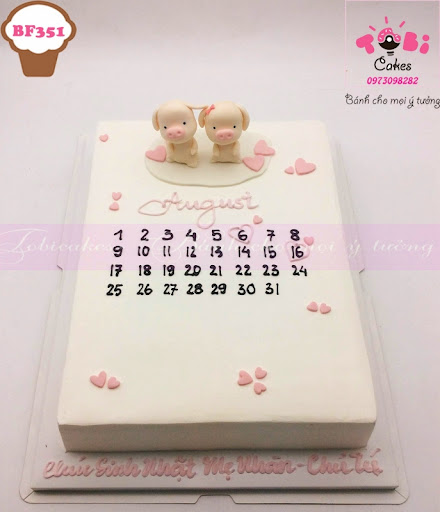 Mặt bàn
Mặt tủ lạnh
Bánh sinh nhật
Các hình trên có hình ảnh của hình gì mà em đã biết ở chương trình Toán Tiểu học?
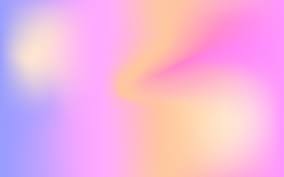 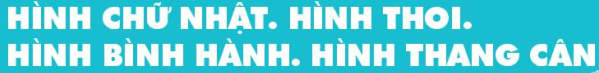 1. Hình chữ nhật
Một số yếu tố cơ bản của hình chữ nhật
Tìm một số hình ảnh hình chữ nhật trong thực tế
HĐ1
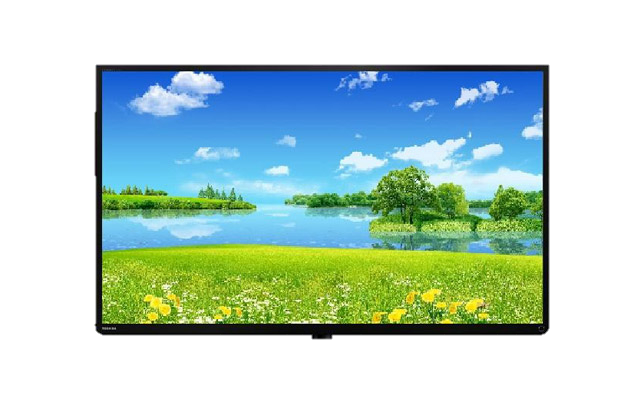 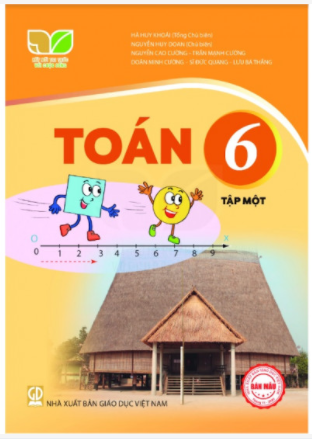 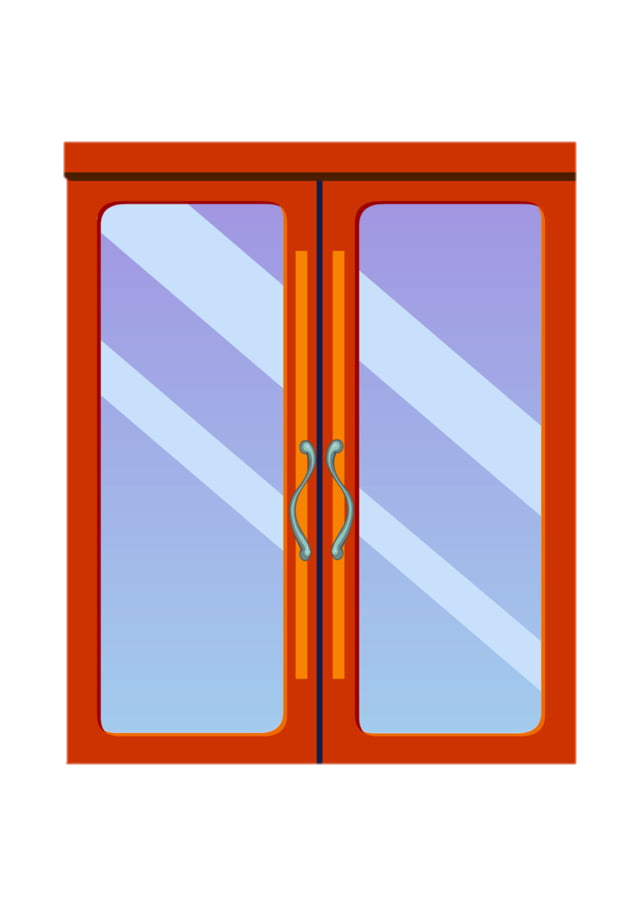 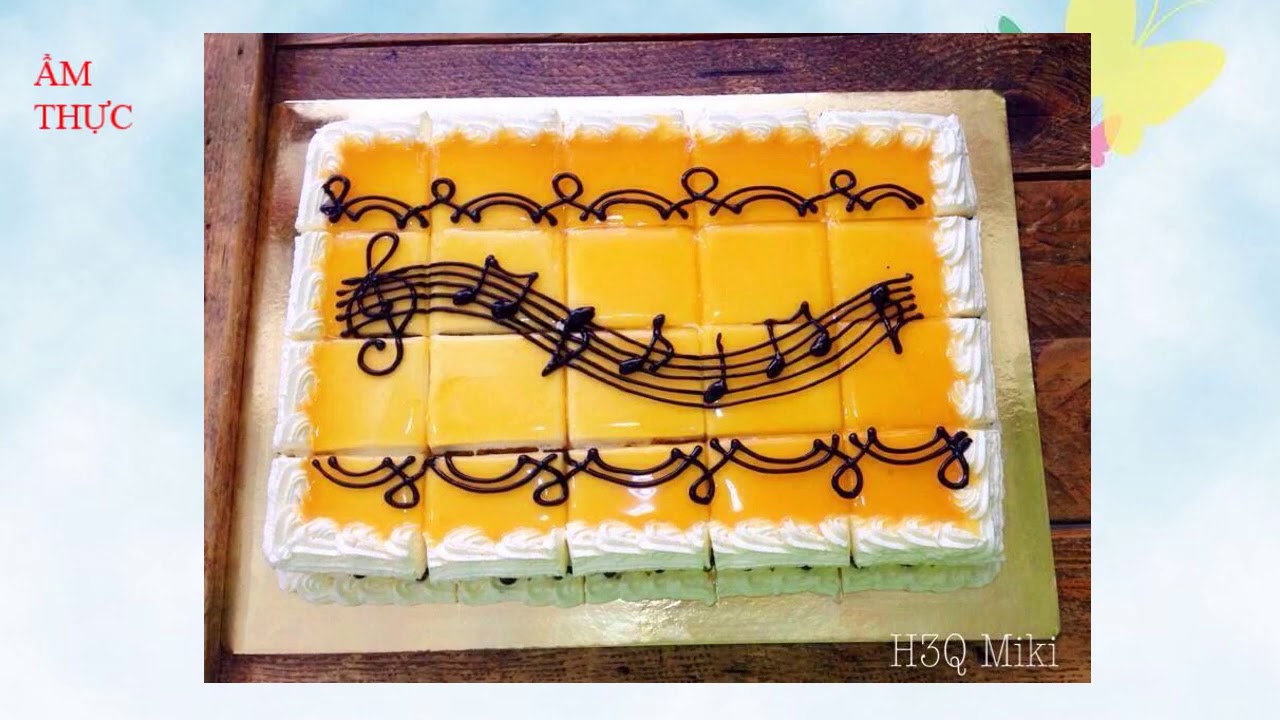 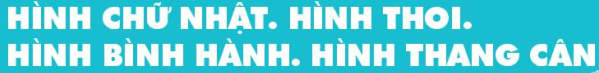 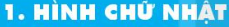 Một số yếu tố cơ bản của hình chữ nhật
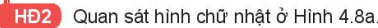 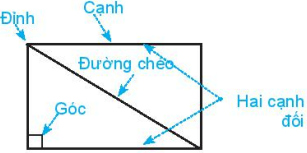 C
B
D
A
Hình 4.8b
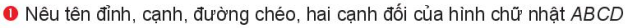 2.Dùng eke vuông để đo và so sánh các góc của hình chữ nhật ABCD
Các góc A, B, C, D bằng nhau.
3.Sử dụng thước thẳng hoặc compa để so sánh hai cạnh đối, hai đường chéo của hình chữ nhật ABCD
Cạnh đối: AB = CD ; BC = AD
C
B
Đường chéo: AC = BD
A
D
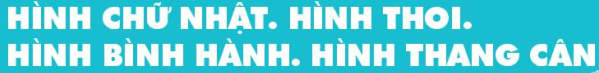 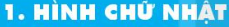 Một số yếu tố cơ bản của hình chữ nhật
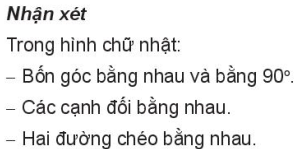 b) Cách vẽ hình chữ nhật
Thực hành 1
Vẽ hình chữ nhật ABCD có một cạnh bằng 5 cm, một cạnh bằng 3 cm theo hướng dẫn:
Bước 1:
Vẽ đoạn thẳng AB = 5cm.
Vẽ đường thẳng vuông góc với AB tại A. Trên đường thẳng đó lấy điểm D sao cho AD = 3 cm.
Bước 2:
Bước 3:
Vẽ đường thẳng vuông góc AB tại B. Trên đường thẳng đó lấy điểm C sao cho BC = 3 cm.
10
9
8
7
6
5
4
3
2
1
Bước 4:
Nối D với C ta được hình chữ nhật ABCD.
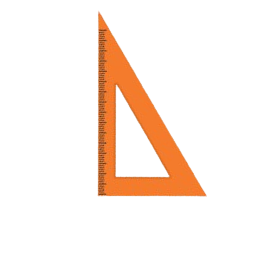 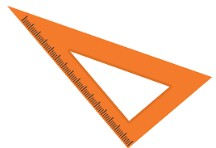 C
D
3 cm
3 cm
A
5 cm
B
Các nhóm kiểm tra chéo nhau xem các cạnh đối, các góc có bằng nhau không?
10
10
9
9
8
8
7
7
6
6
5
5
4
4
3
3
2
2
1
1
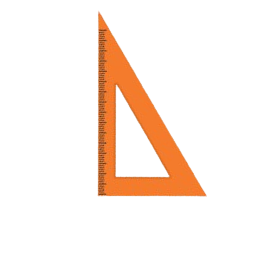 5 cm
C
D
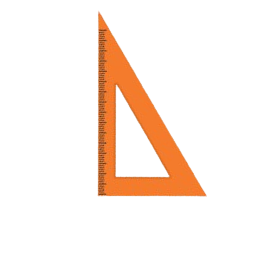 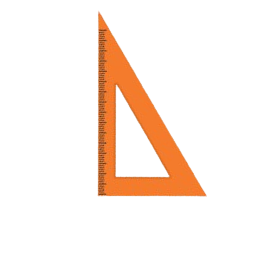 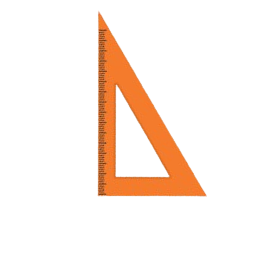 3 cm
3 cm
B
A
5 cm